GIRFT – Bladder cancerSWAG CAG Meeting Jan 2025
Mr John McGrath
National Clinical Lead - GIRFT Urology
Consultant Urologist - NBT
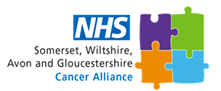 Urology in numbers
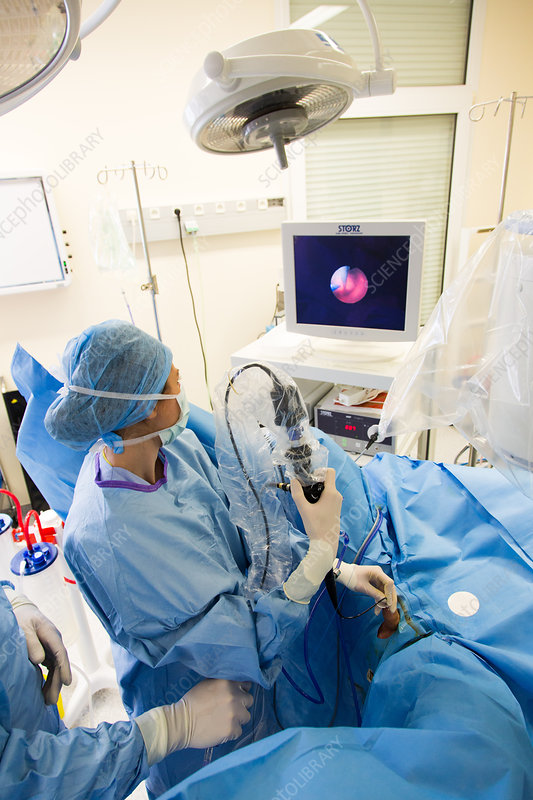 1.85 million
Follow-up OP contacts
180 K
900,000
New OP consultations
180,000 minor or
 intermediate procedures
Endoscopic / day case
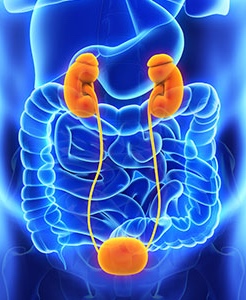 1.8K
Nephrectomy
6,000
18,000 major procedures
Cystectomy
2,000
50% PSA and haematuria
15% LUTS
Prostatectomy
8,000
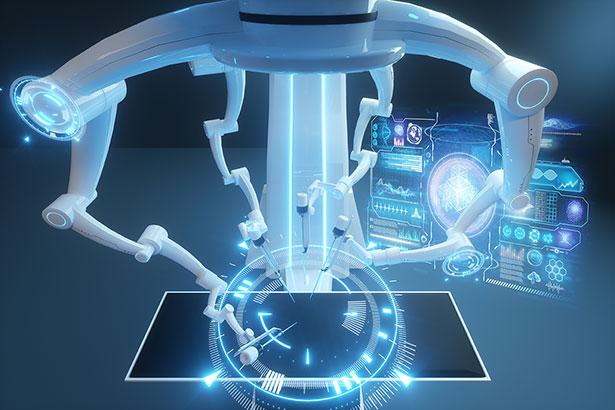 1,000 Urologists
400 trainees
? SAS
? CNS
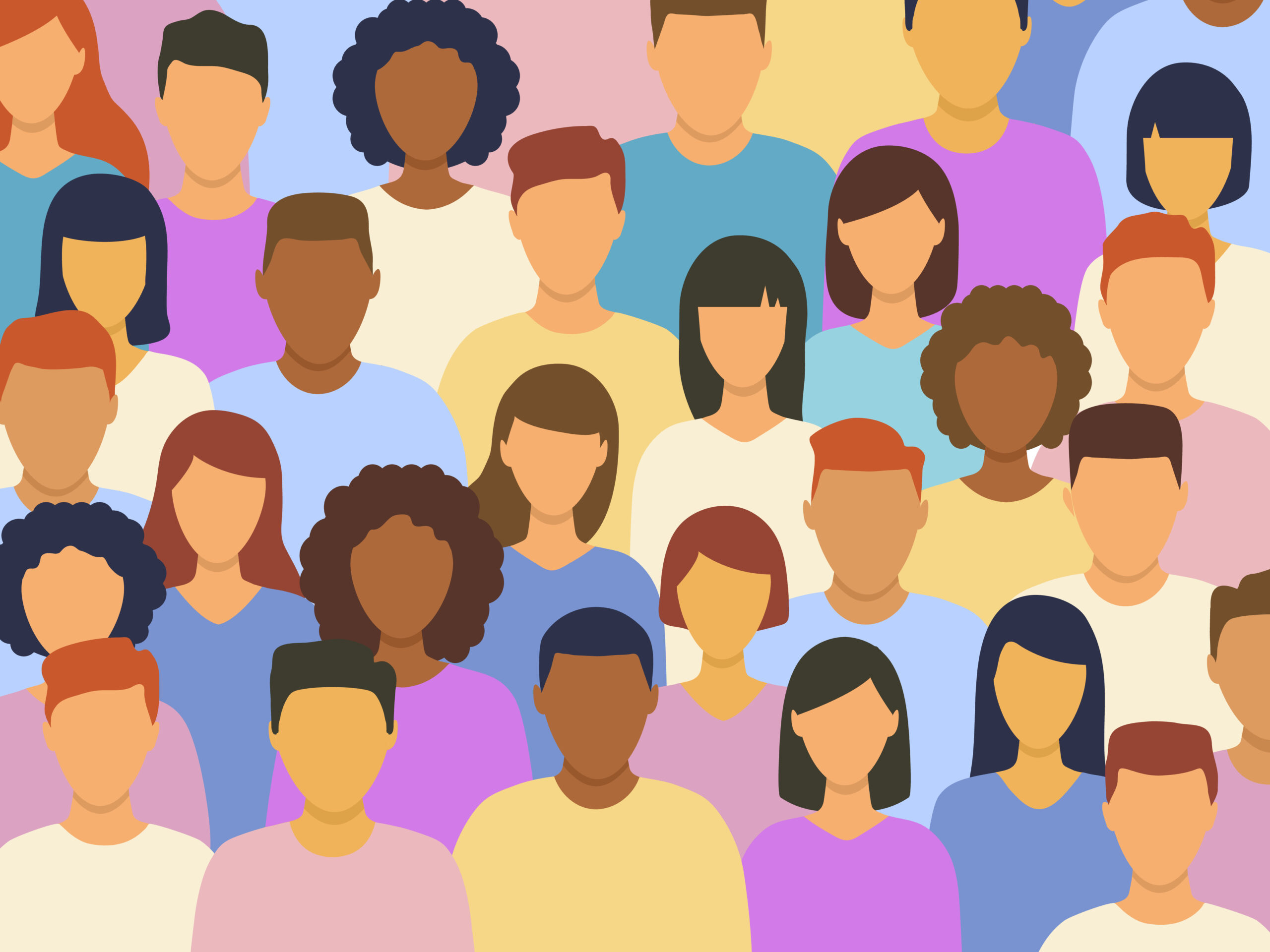 PSA
Bladder cancer
Post-cancer treatment
[Speaker Notes: For non-urologists (majority)]
Urology in numbers
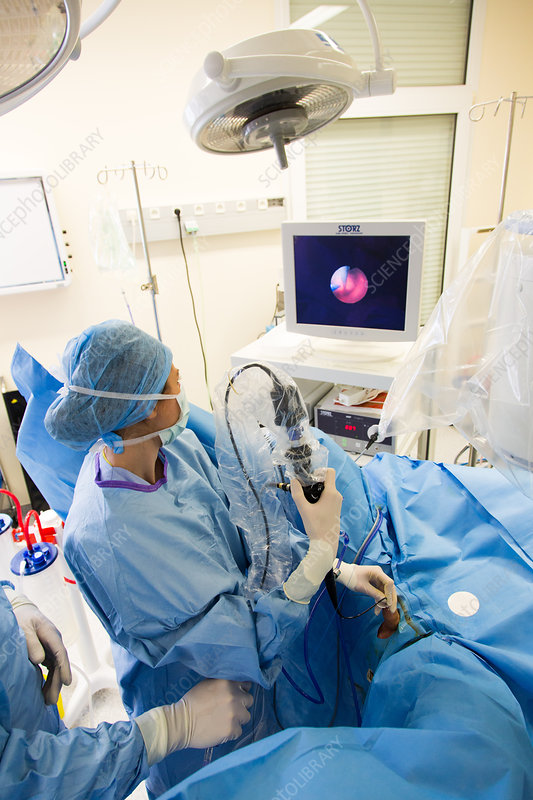 1.85 million
Follow-up OP contacts
180 K
900,000
New OP consultations
180,000 minor or
 intermediate procedures
Endoscopic / day case
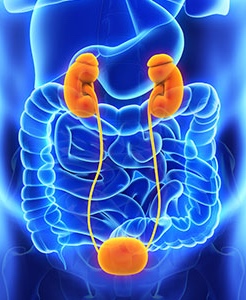 1.8K
Nephrectomy
6,000
18,000 major procedures
Cystectomy
2,000
50% PSA and haematuria
15% LUTS
Prostatectomy
8,000
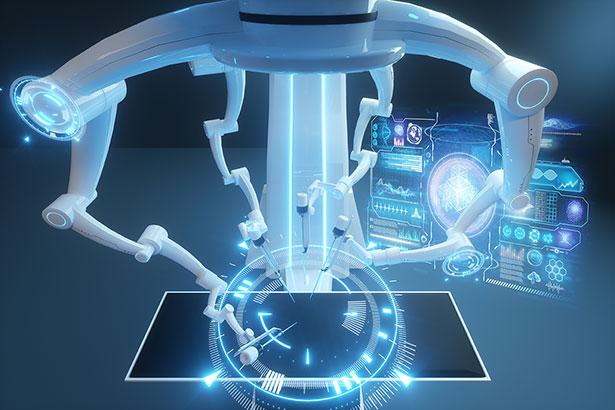 1,000 Urologists
400 trainees
? SAS
? CNS
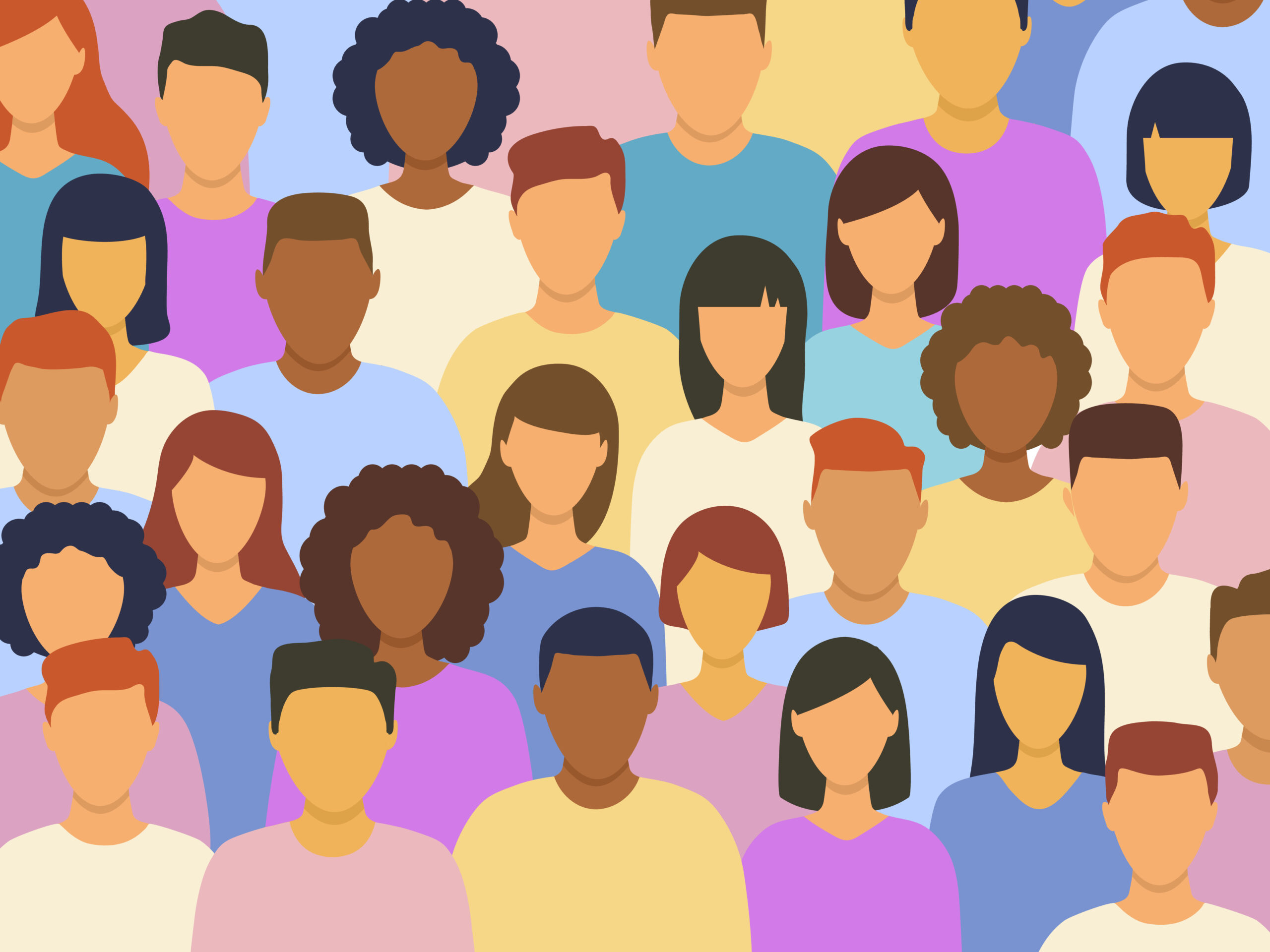 PSA
Bladder cancer
Post-cancer treatment
[Speaker Notes: For non-urologists (majority)]
Conversion rates to treatment
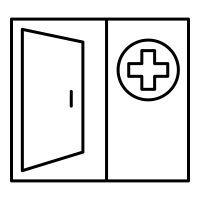 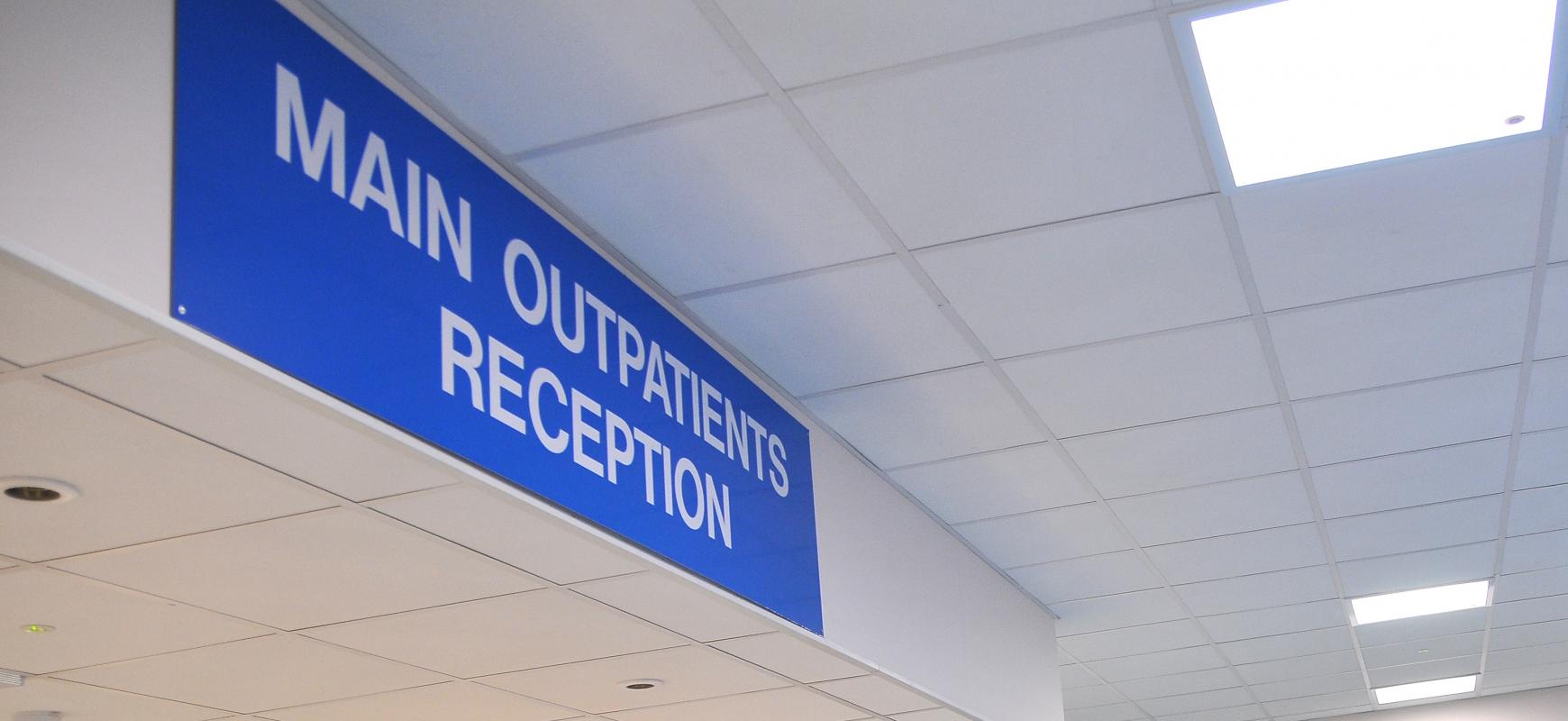 150
Outpatients
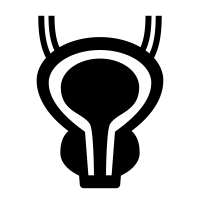 10
Admitted - DC
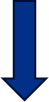 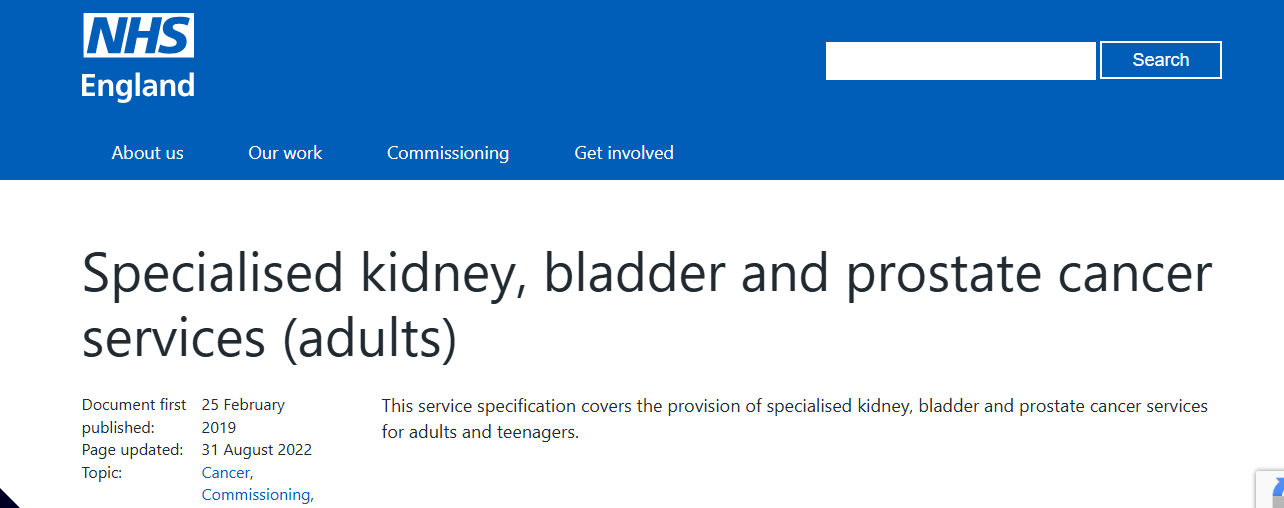 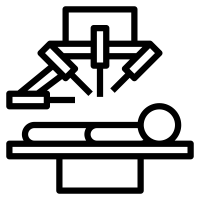 1
Admitted - major
[Speaker Notes: We are an OP specialty but previously guidance almost exclusively focused on major surgery]
85%
Bladder cancersurgery(TURBT)
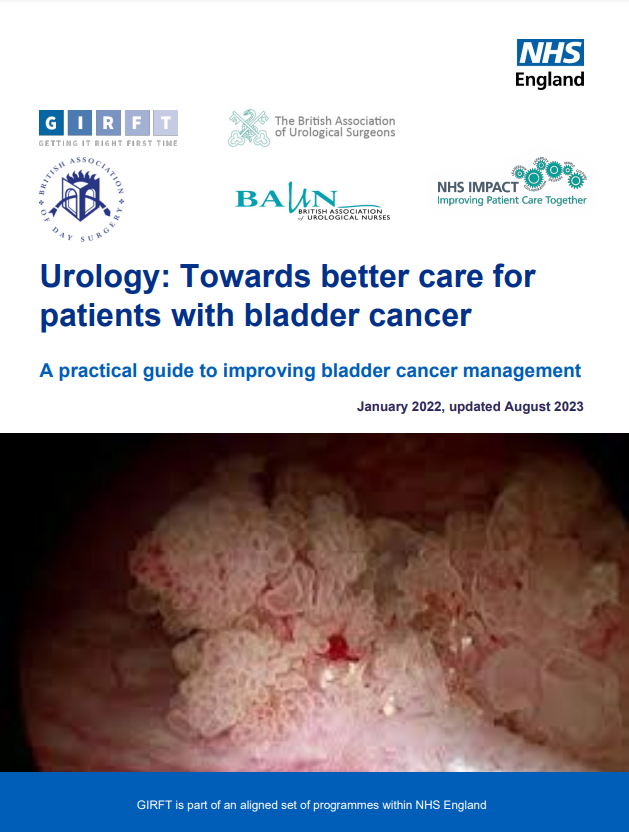 5%
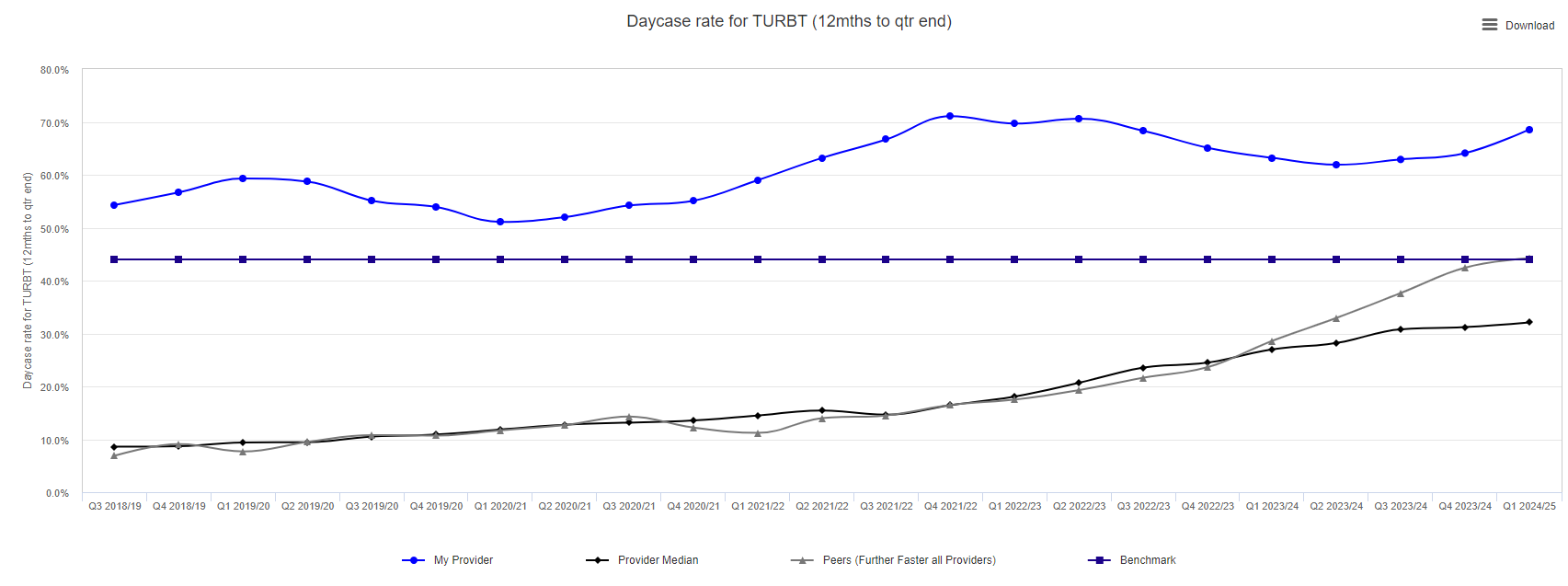 45%
8%
[Speaker Notes: Add additional text box]
Day case rates for TURBT by year
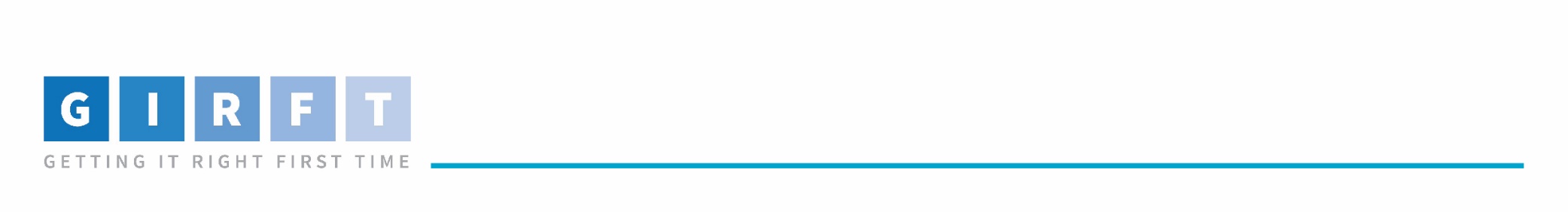 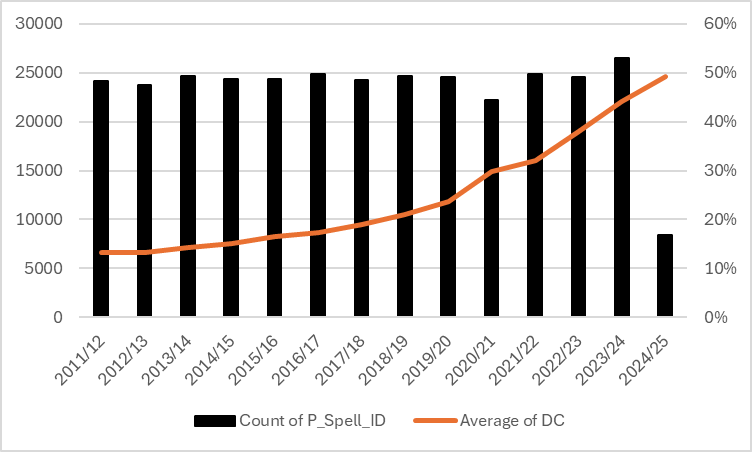 50%
12%
[Speaker Notes: Now 1 in 2 patients or more get a DC op]
Scaling innovation – daycase to outpatient
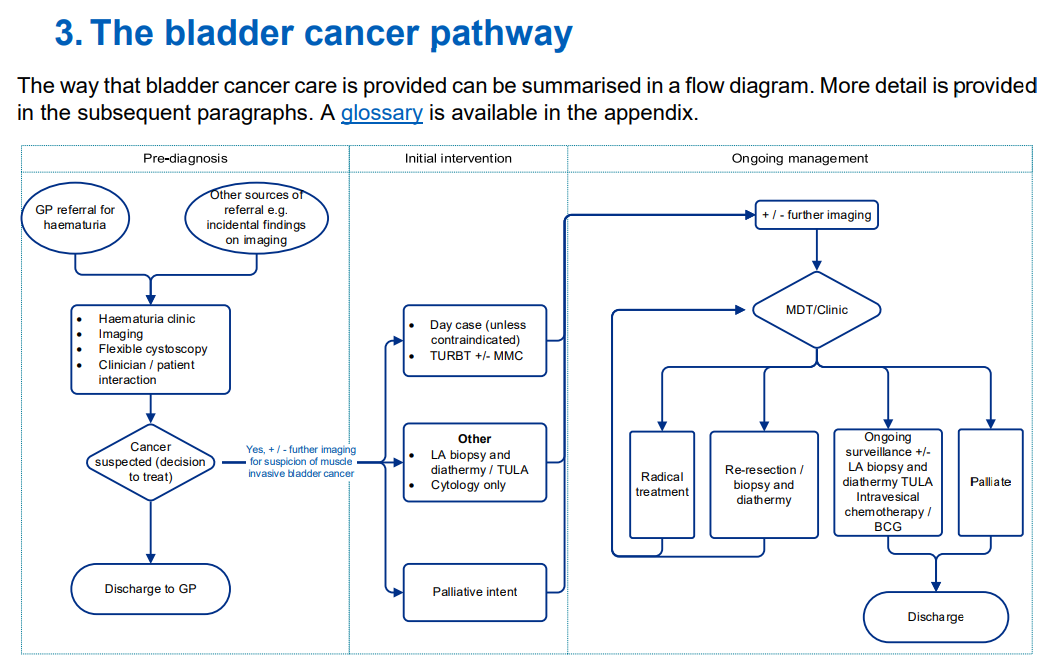 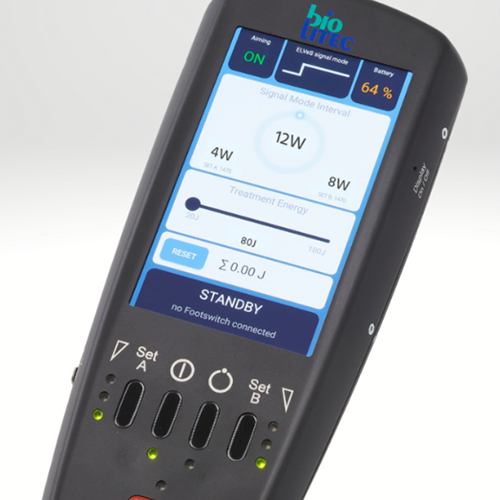 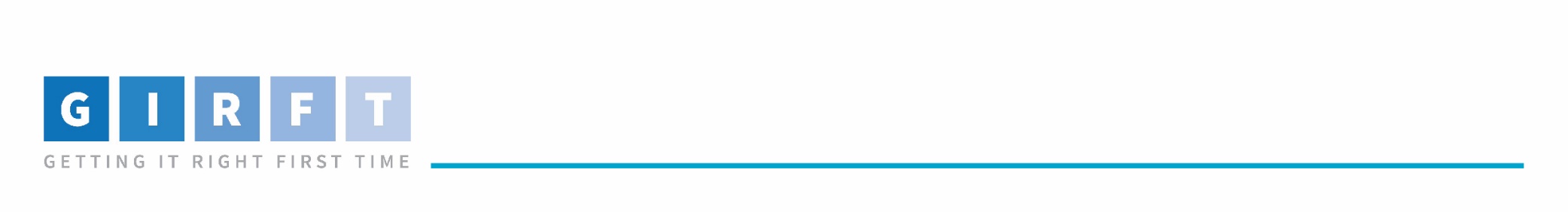 [Speaker Notes: Innovation pitch for two slides]
TULA (transurethral laser ablation)
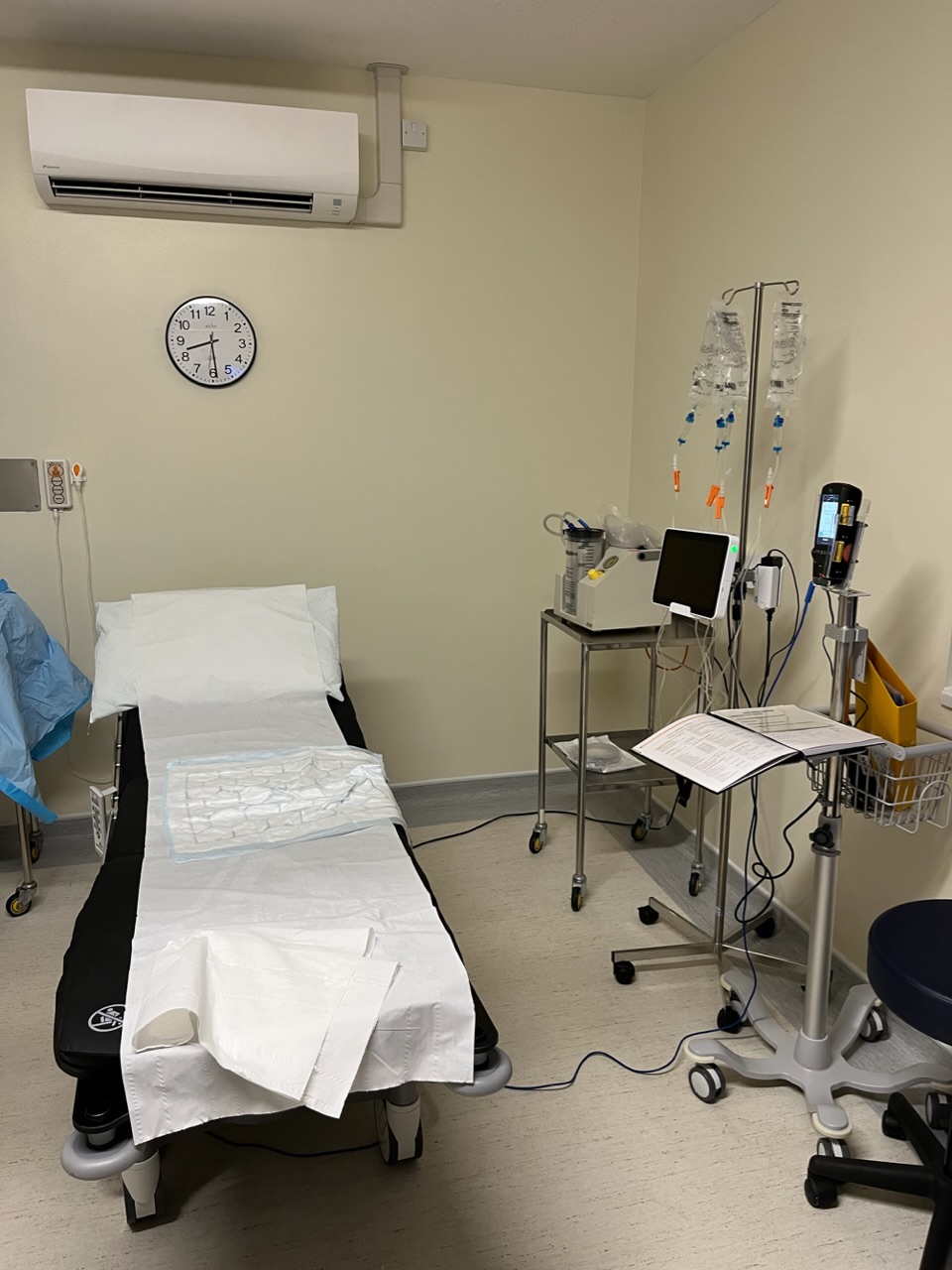 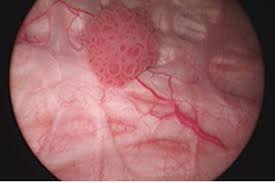 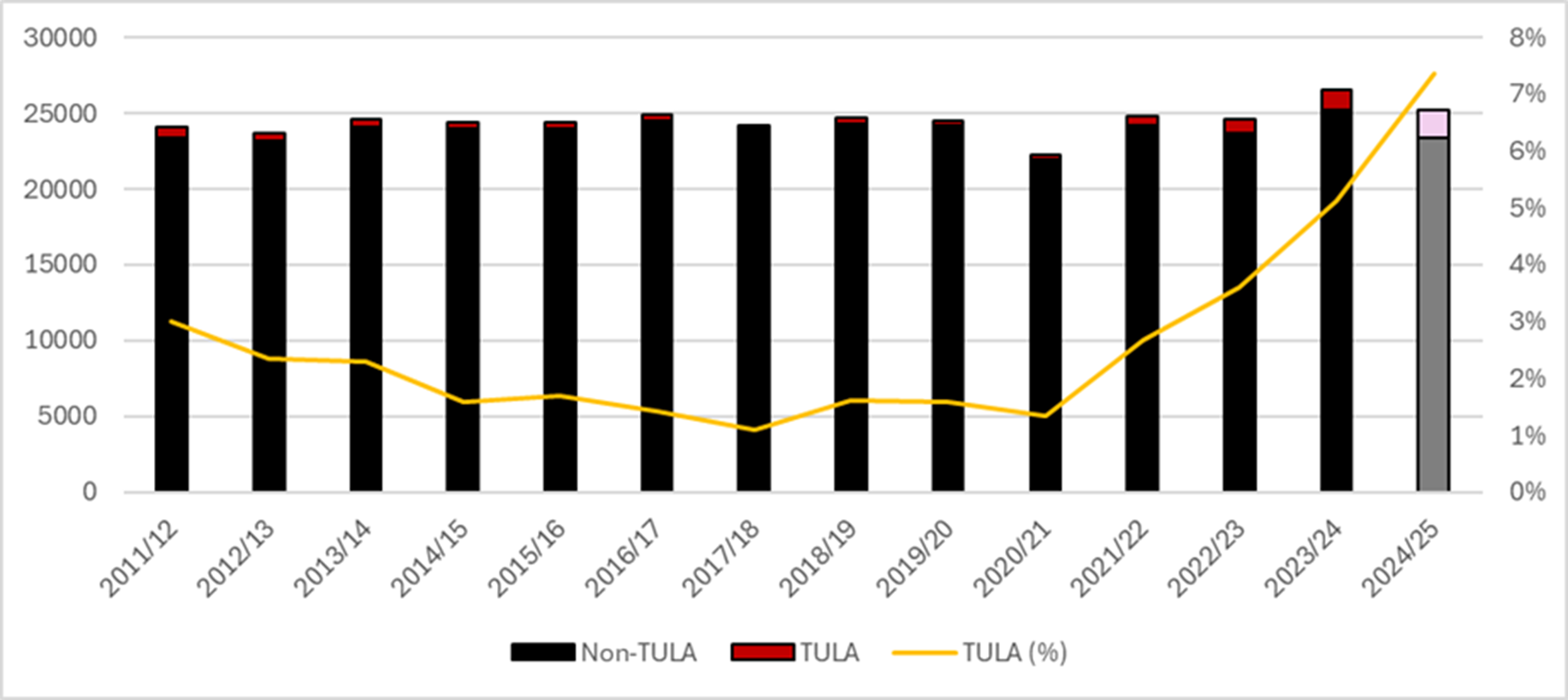 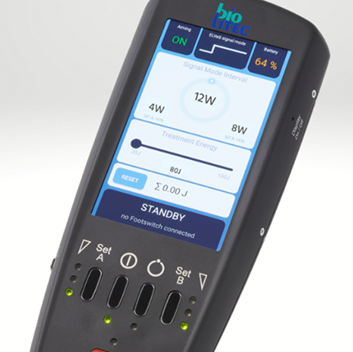 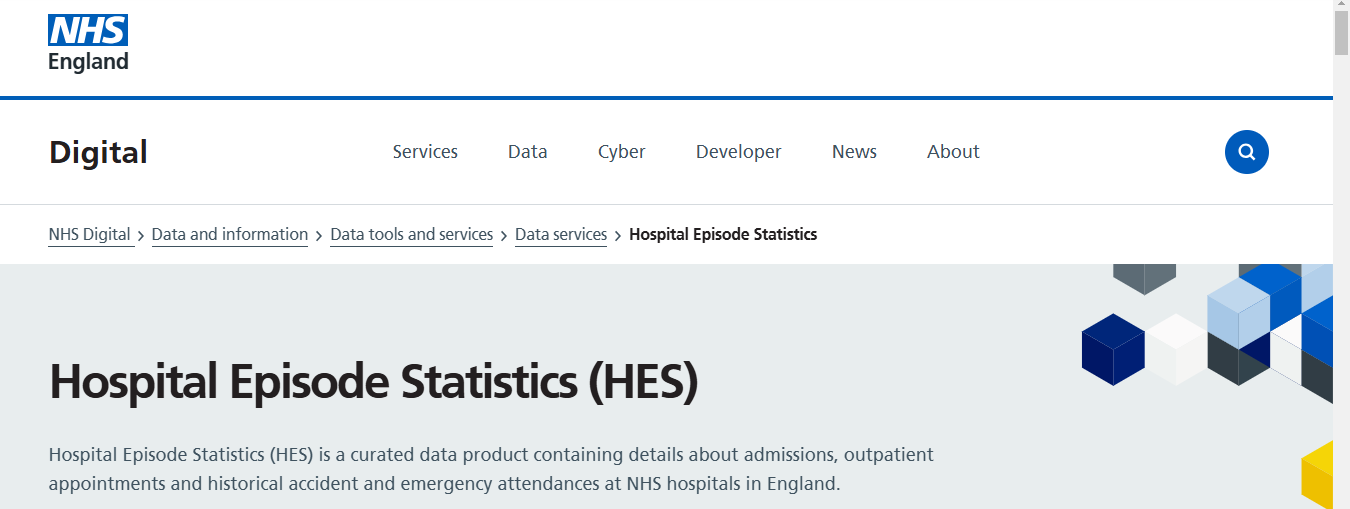 Data suggests 7,000 cases in last 12 months
> 120 lasers deployed in NHS
Equivalent to 1,750 theatre sessions England
Or 25% of all major prostate surgery
National TULA Guidance – 19th NovRapid guideline development
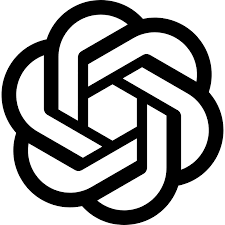 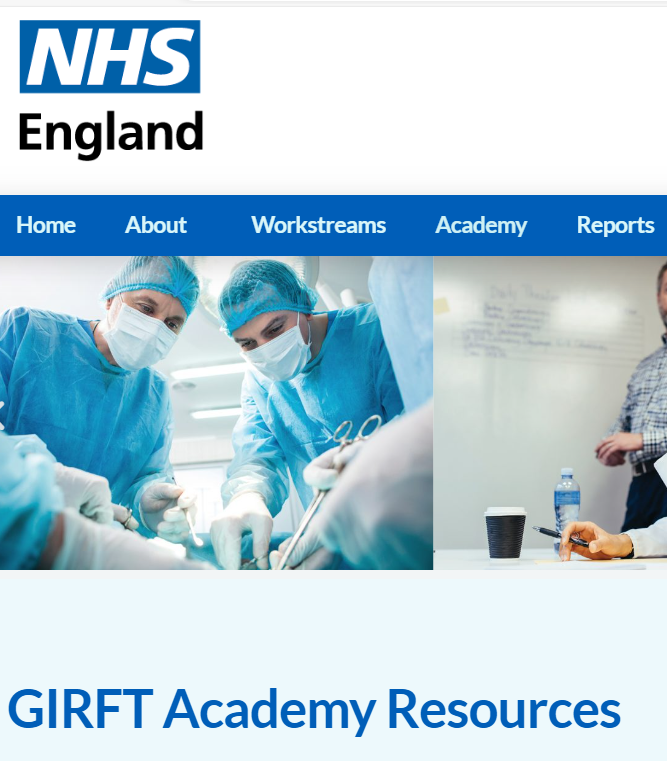 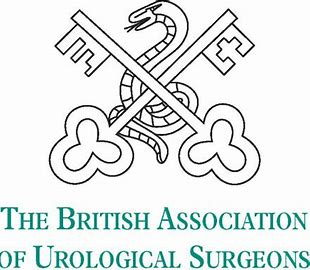 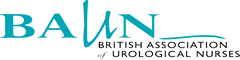 [Speaker Notes: New methodology being tested for rapid guidance. Experts for a day. Record. ChatGPT etc and ? A guide in a day??]
National Guidance
Indications
Setting up services
Training 
Data collection
Facilities - Urology Investigation Units (UIU) / CDHs
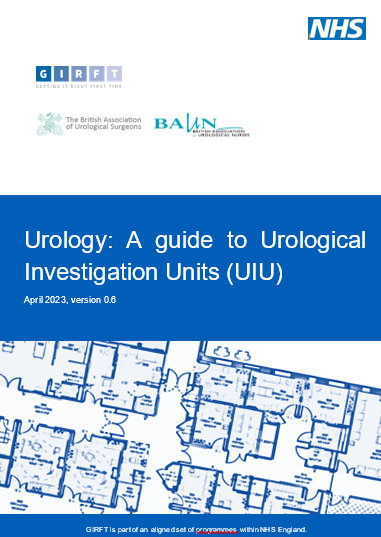 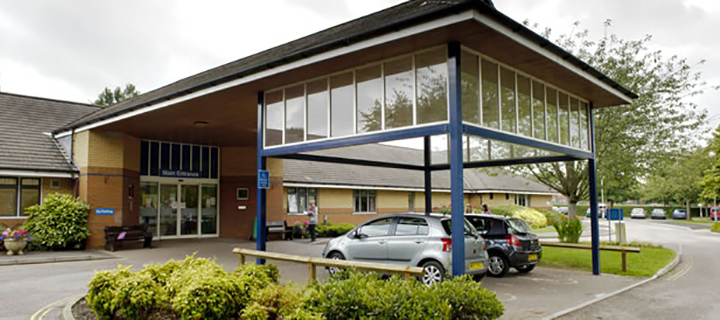 [Speaker Notes: Facilities must mirror workload]
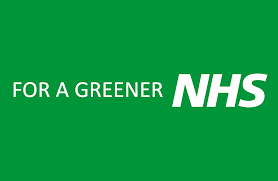 Decarbonising the bladder cancer pathway
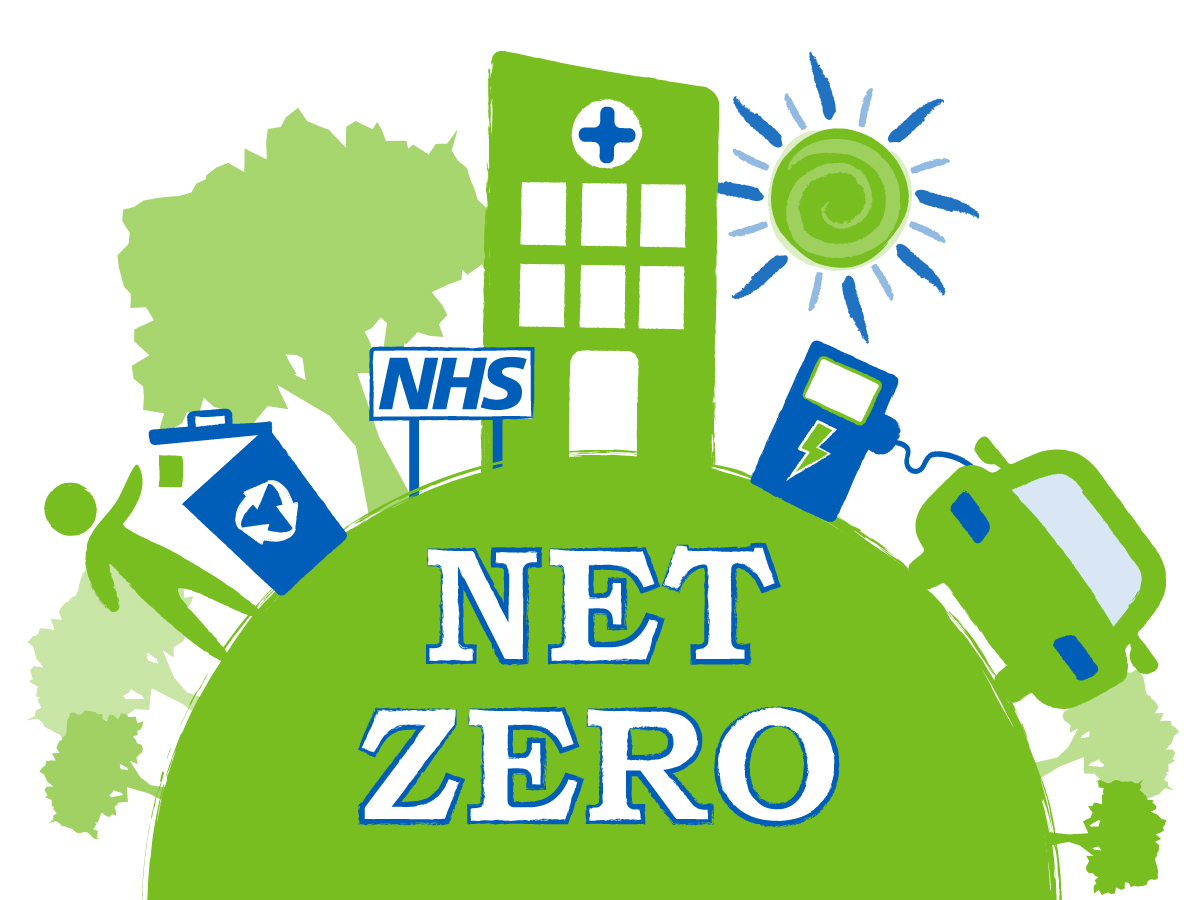 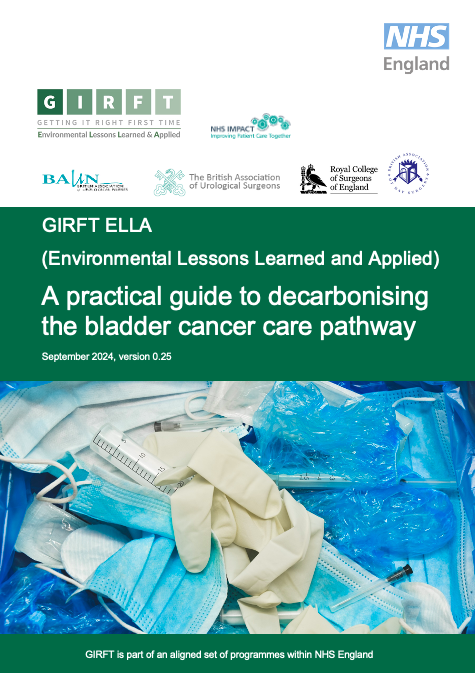 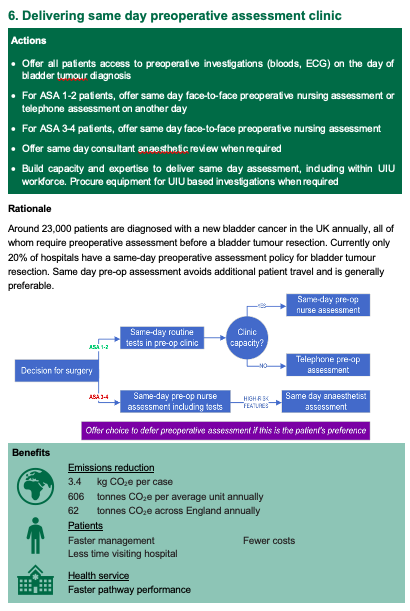 Clinically-led

Data-driven

Expert-informed
[Speaker Notes: The ELLA guide – talk about the journey it went on]
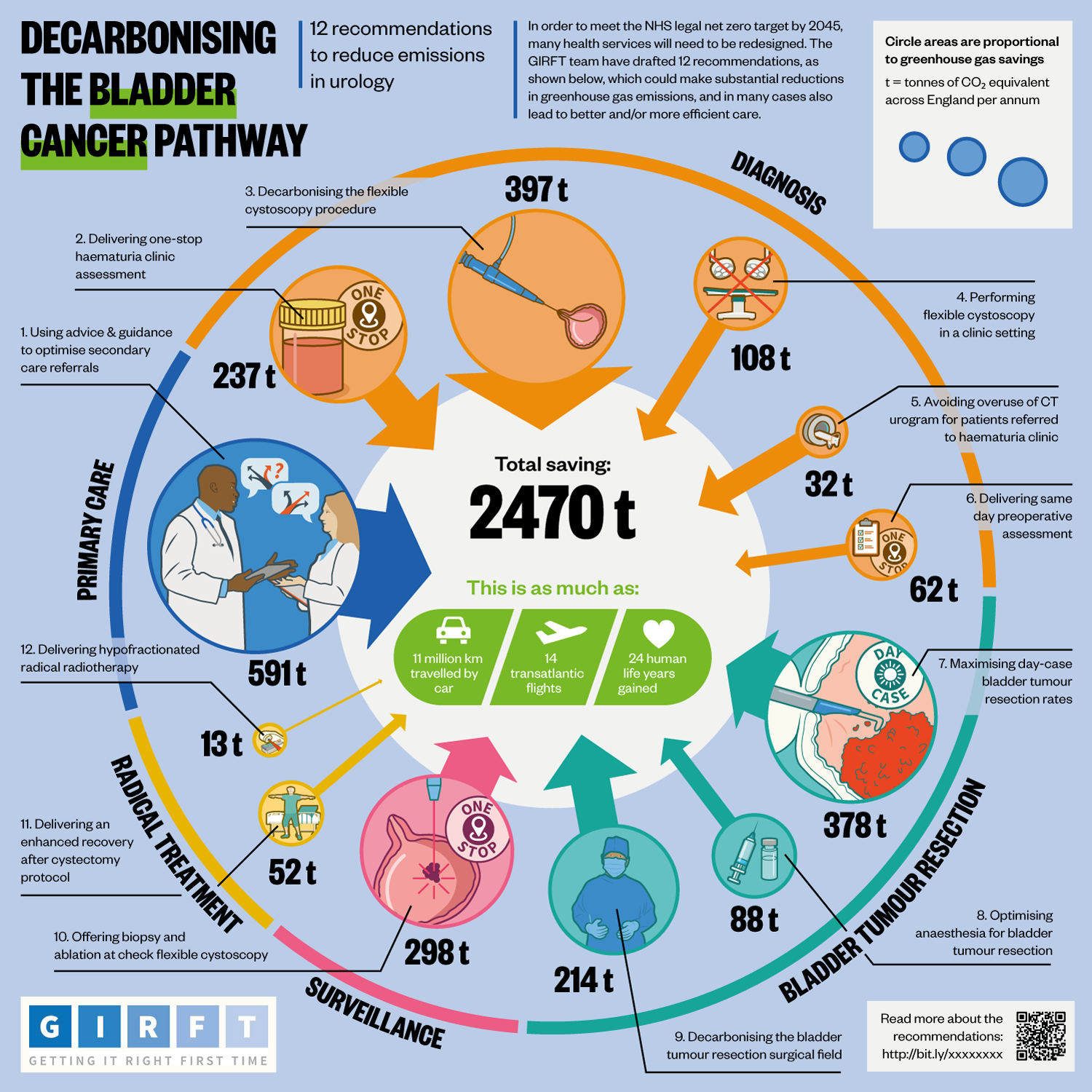 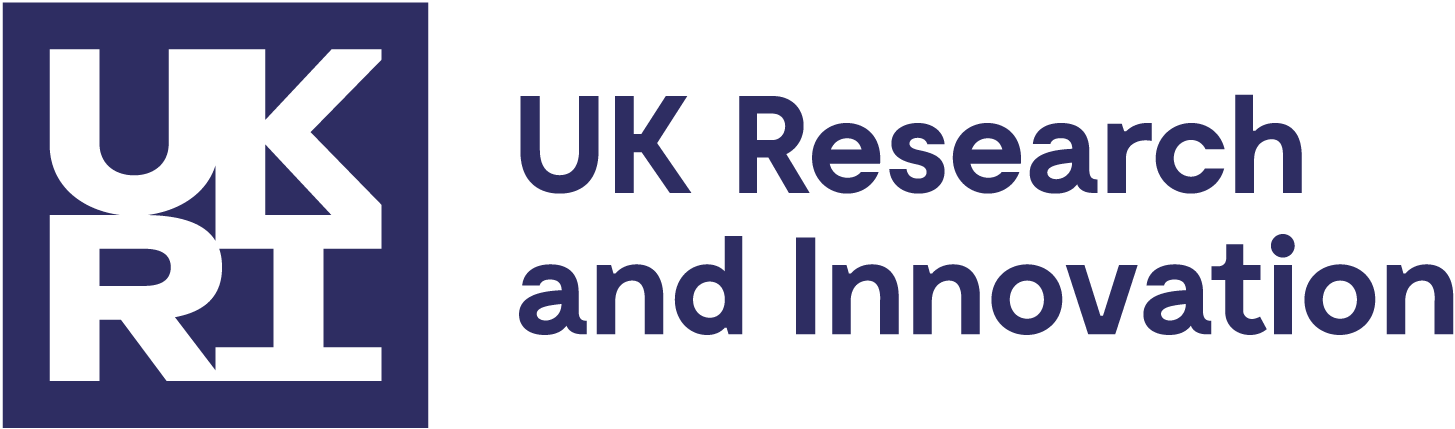 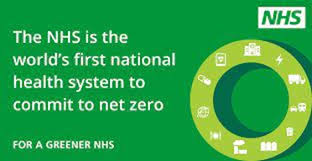 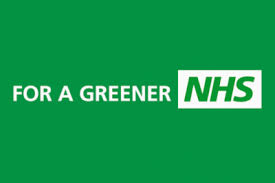 [Speaker Notes: BMJ infographic Link to Green NHS]
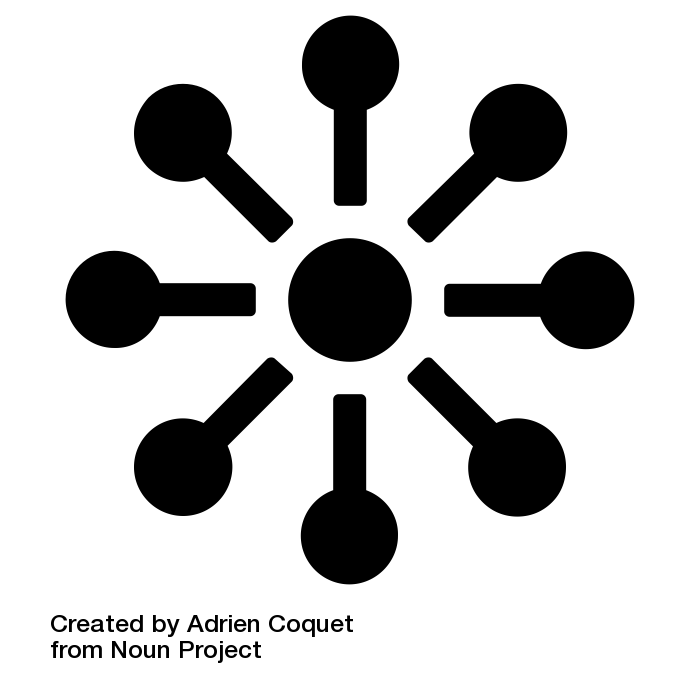 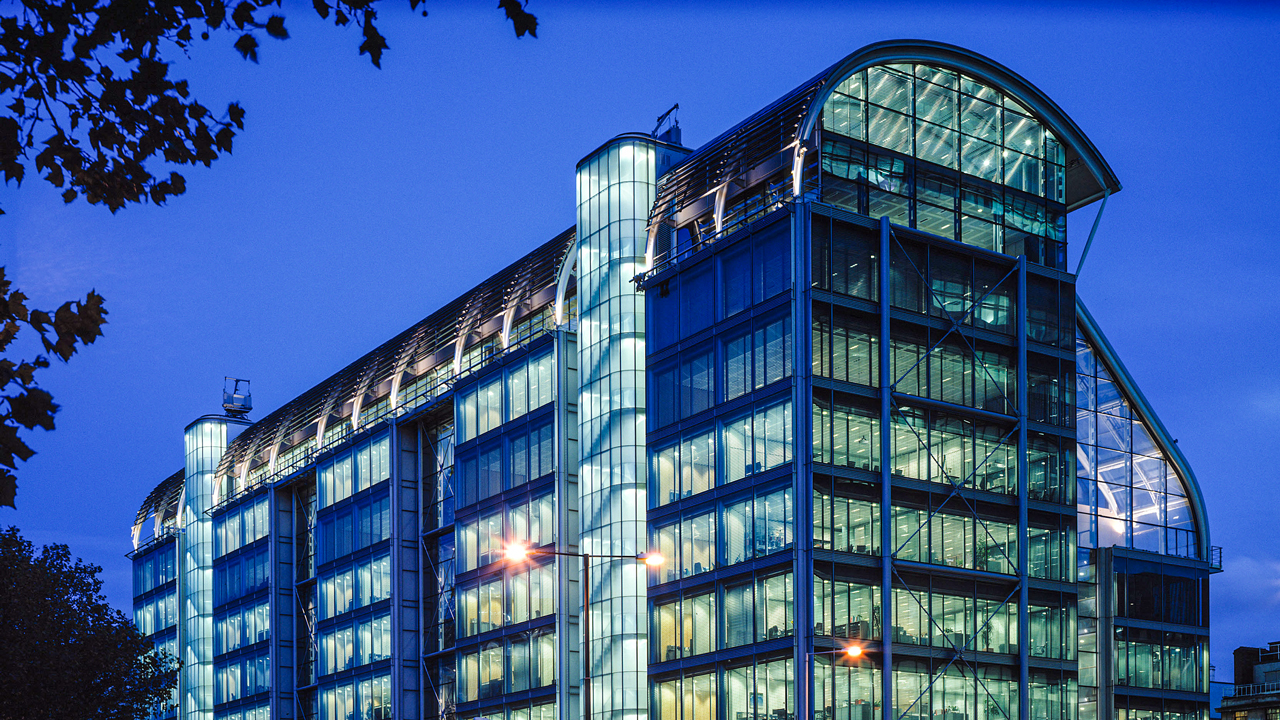 Impact

Health

Equity
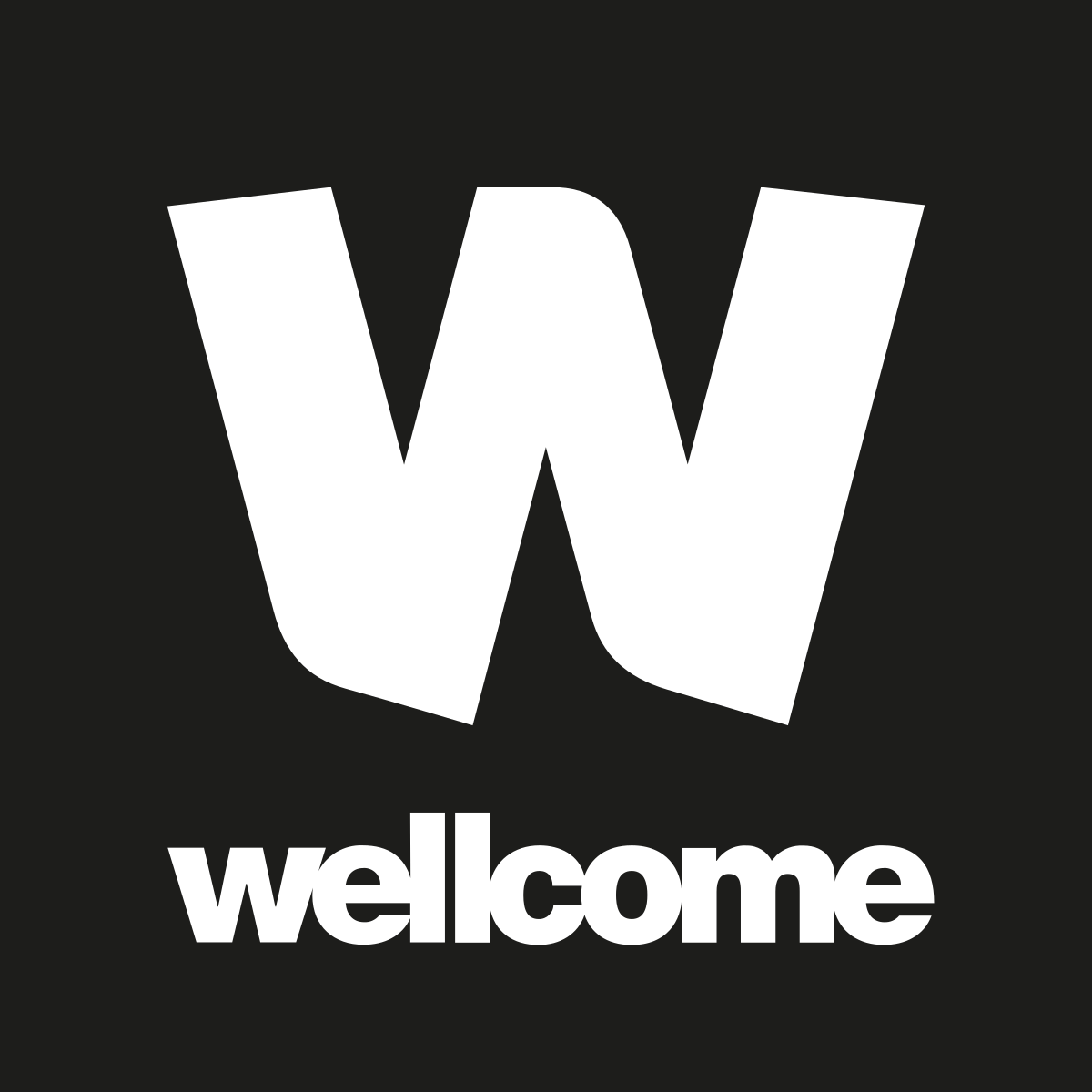 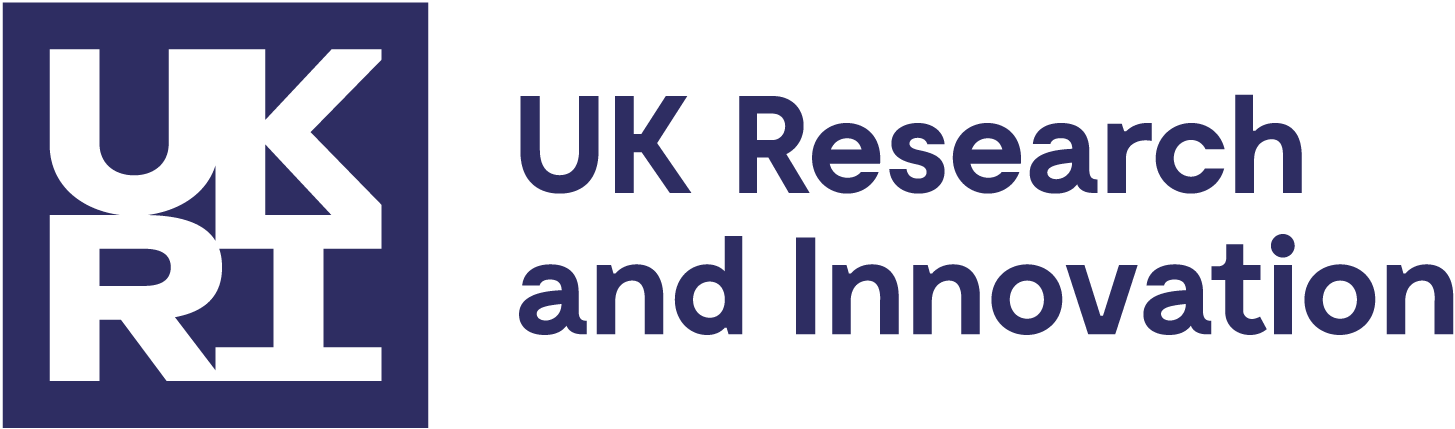 Data

Trials
[Speaker Notes: Funding – opportunity to put GIRFT at the centre of this research]
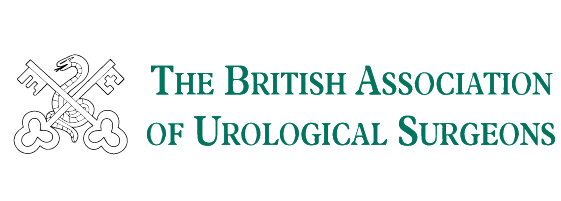 National audits – bladder cancer
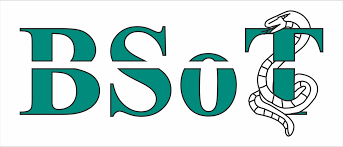 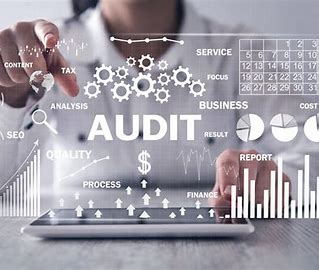 Proposed alternative:
Number off guidelines
Number of these put through A&G first
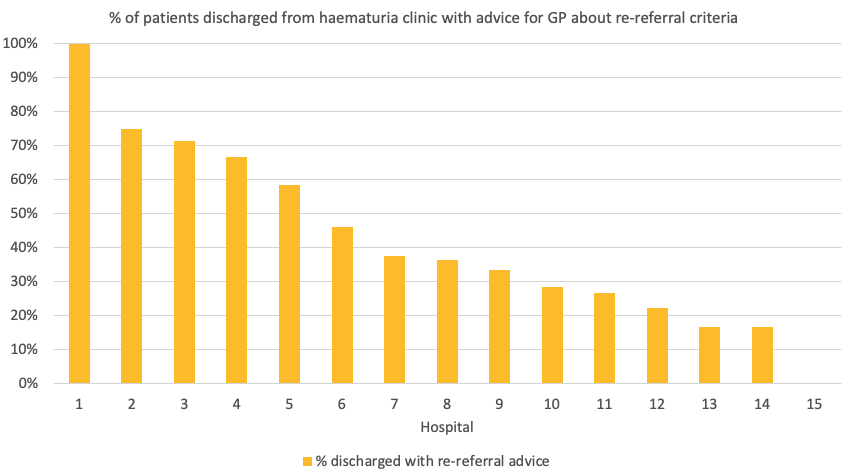 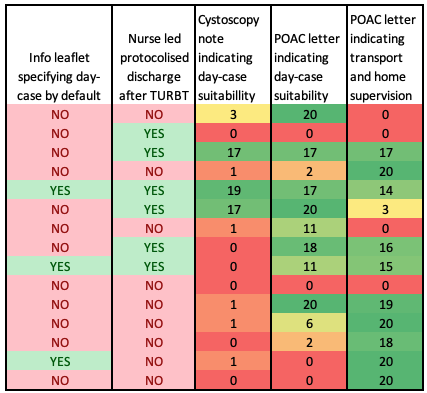 Day case readiness
Site dependent?
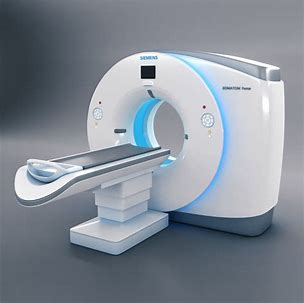 Imaging in haematuria
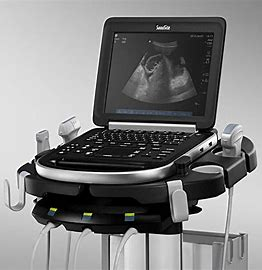 6. Perform upper tract ultrasound first line for haematuria, and CT urogram for selected high risk patients
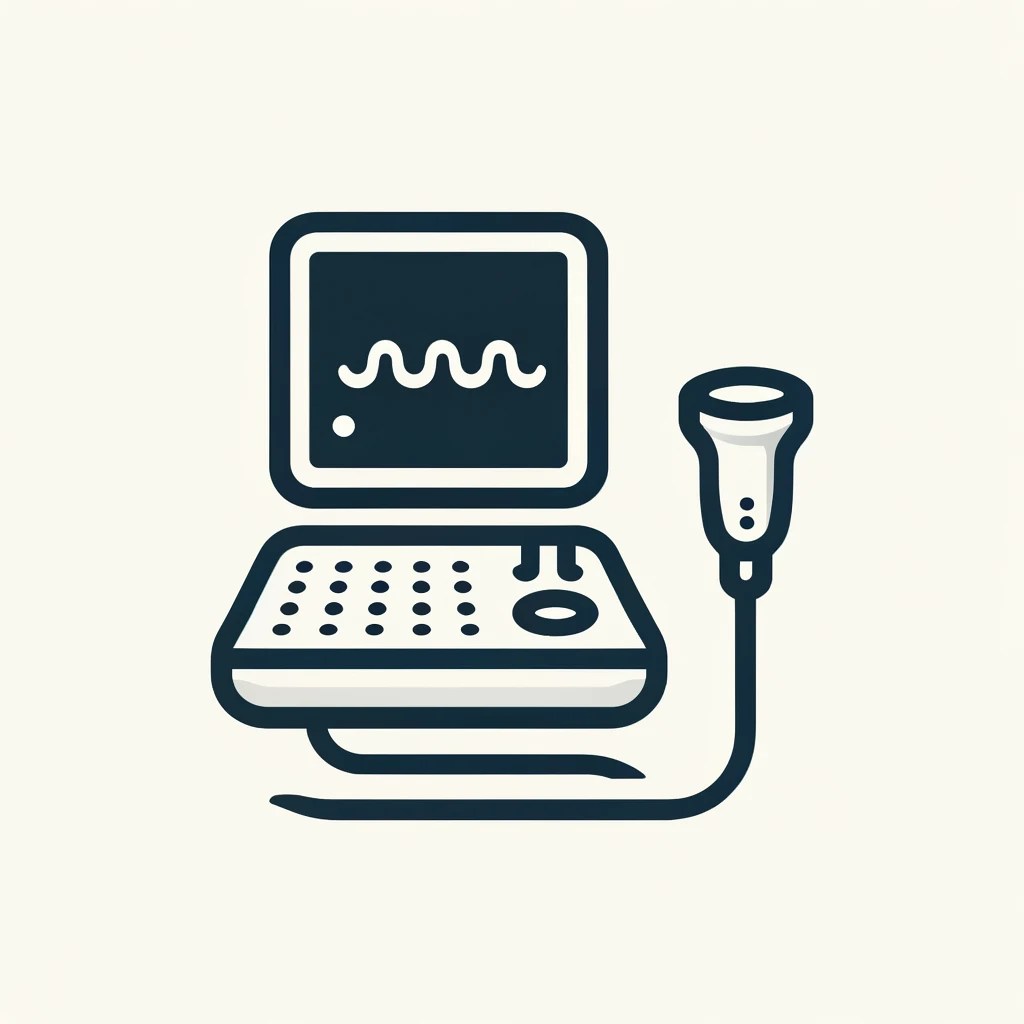 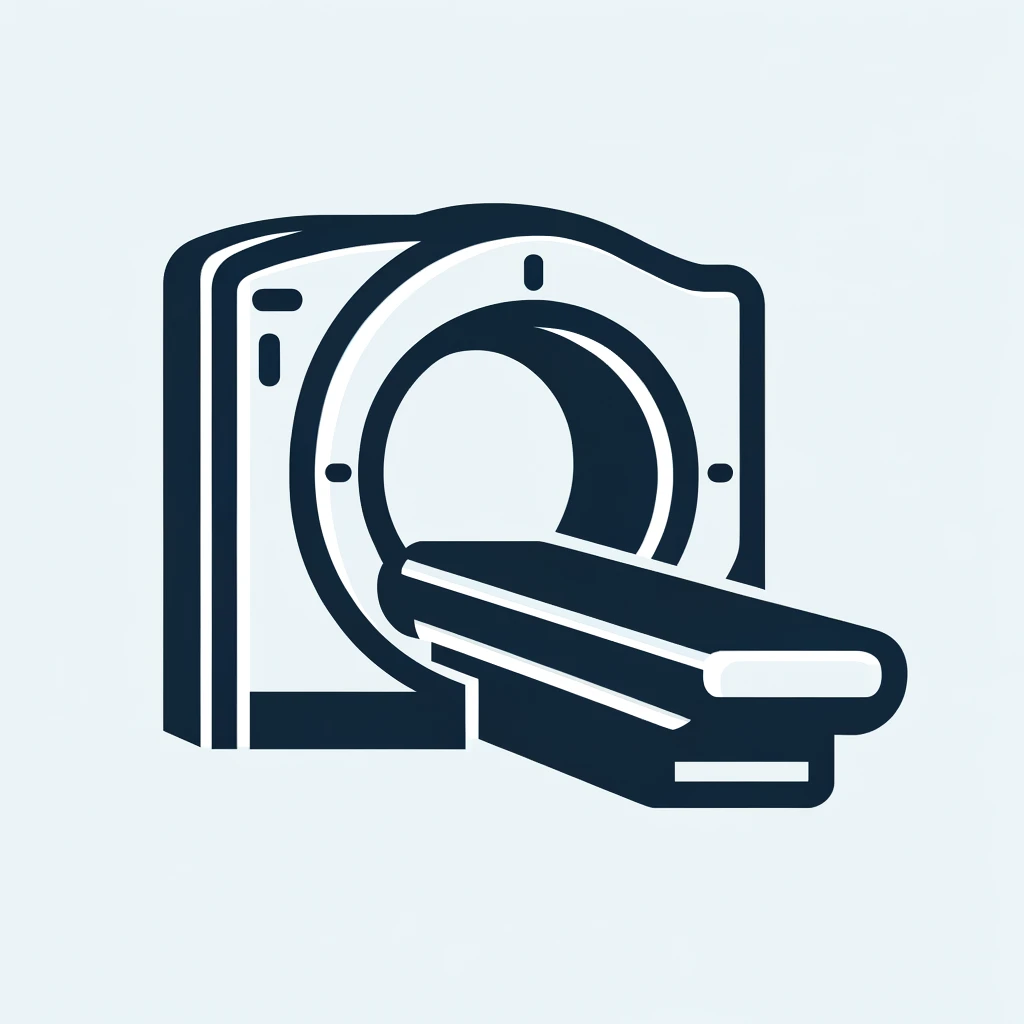 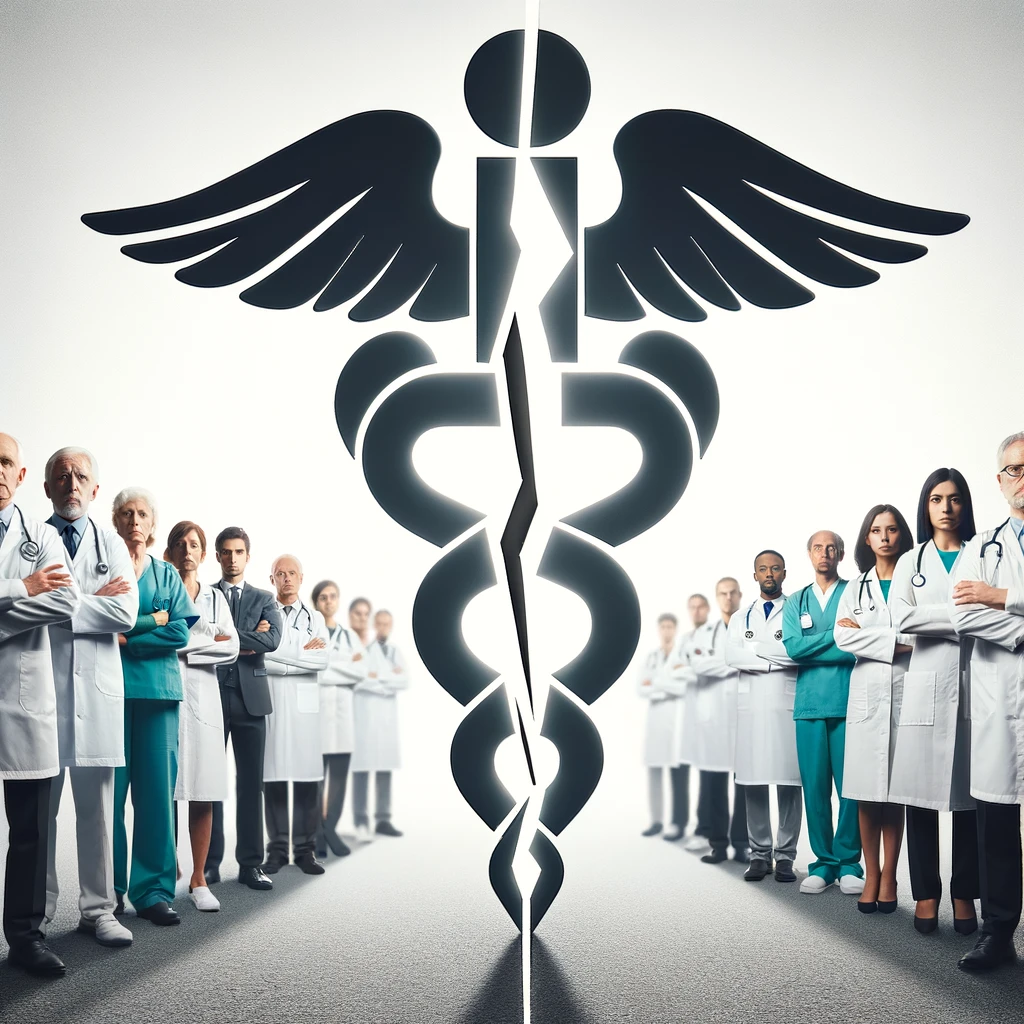 First line 53% of units
First line 47% of units
CT urogram as first-line imaging
Purpose – to detect upper tract urothelial cancer (UTUC)
UTUC rate across 2WW referrals:
0.3%  - 1.59% 
Vh 
Ultrasound detects about 66% of UTUC
Would miss UTUC for ~ 0.1 – 0.5% of referrals… if no clinical judgement used
CT-first pathway would subject ~60-80% to unnecessary radiation
[Speaker Notes: Because the overall cancer rate is around 20% for IDENTIFY studies and we’re assuming every cancer would get CT imaging (which isn’t actually the case so this could still be an overestimate)]
Incidence and USS diagnostic accuracy data from the IDENTIFY 1 study (N = 10,896), scaled for 10,000 patients
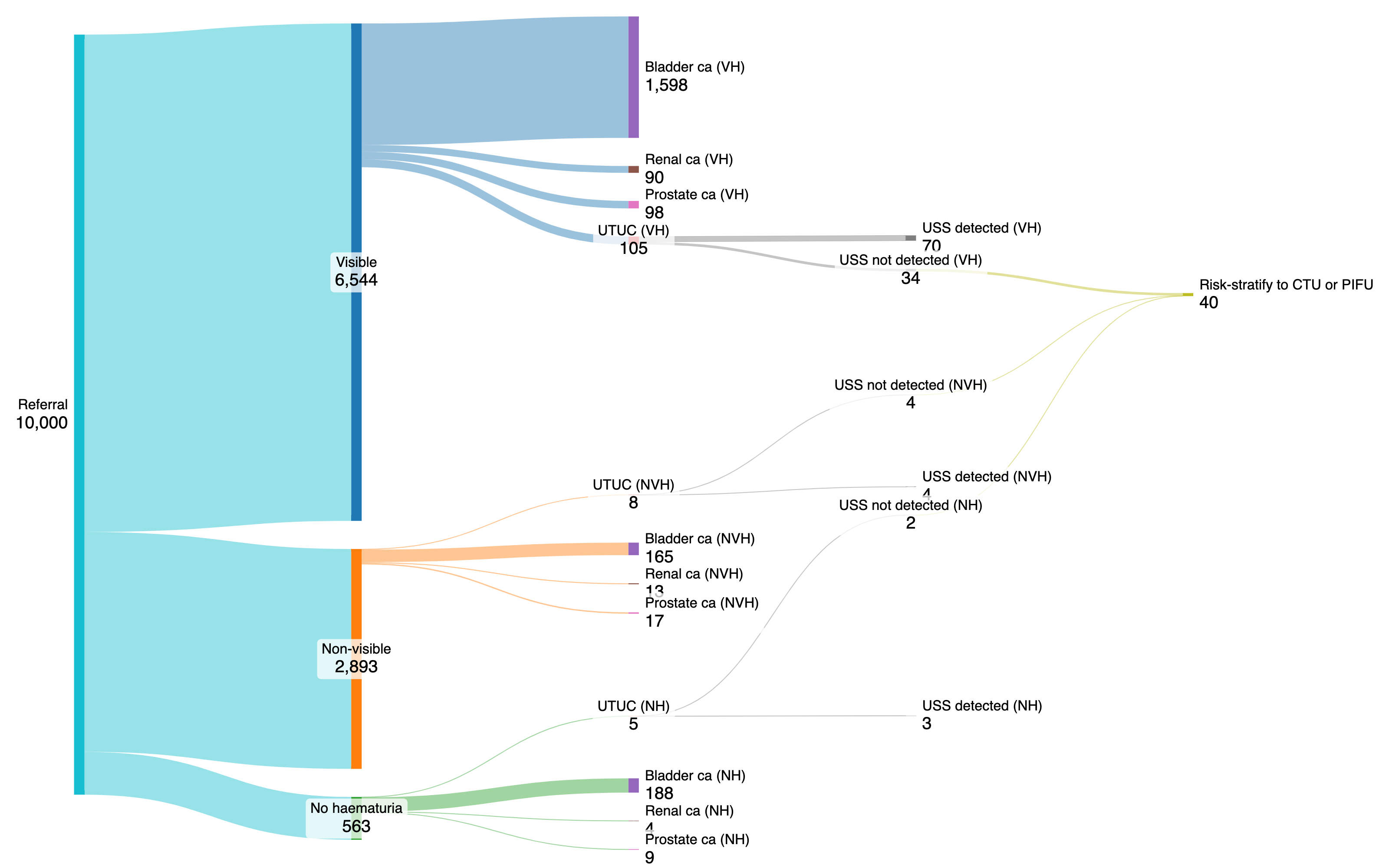 [Speaker Notes: https://sankeymatic.com/build/

// Enter Flows between Nodes, like this:
//         Source [AMOUNT] Target



Referral [6544] Visible
Referral [2893] Non-visible
Referral [563] No haematuria

Visible [105] UTUC (VH)
Visible [1598] Bladder ca (VH)
Visible [90] Renal ca (VH)
Visible [98] Prostate ca (VH)

Non-visible [8] UTUC (NVH)
Non-visible [165] Bladder ca (NVH)
Non-visible [13] Renal ca (NVH)
Non-visible [17] Prostate ca (NVH)

No haematuria [5] UTUC (NH)
No haematuria [188] Bladder ca (NH)
No haematuria [4] Renal ca (NH)
No haematuria [9] Prostate ca (NH)

UTUC (VH) [70] USS detected (VH)
UTUC (NVH) [4] USS detected (NVH)
UTUC (NH) [3] USS detected (NH)

UTUC (VH) [34] USS not detected (VH)
UTUC (NVH) [4] USS not detected (NVH)
UTUC (NH) [2] USS not detected (NH)

USS not detected (VH) [34] Risk-stratify to CTU or PIFU
USS not detected (NVH) [4] Risk-stratify to CTU or PIFU
USS not detected (NH) [2] Risk-stratify to CTU or PIFU
USS not detected (NH) [2] PIFU]
One-stop - definition
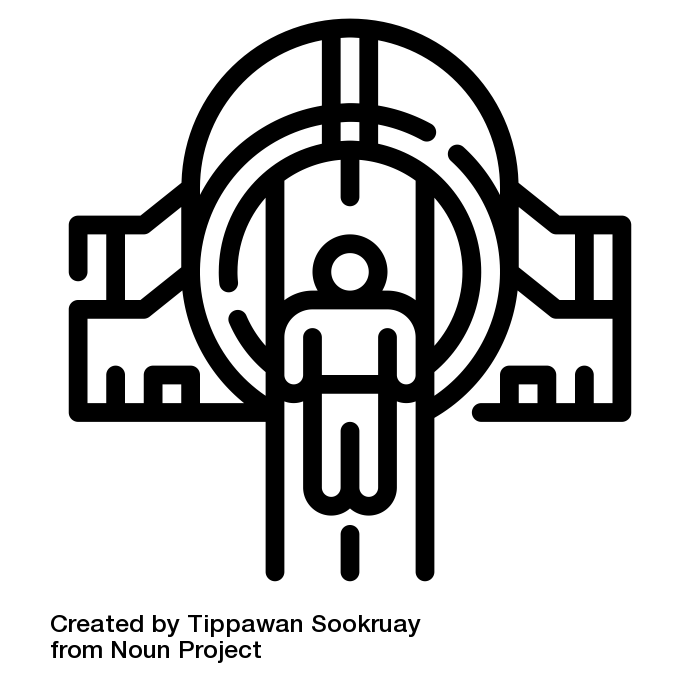 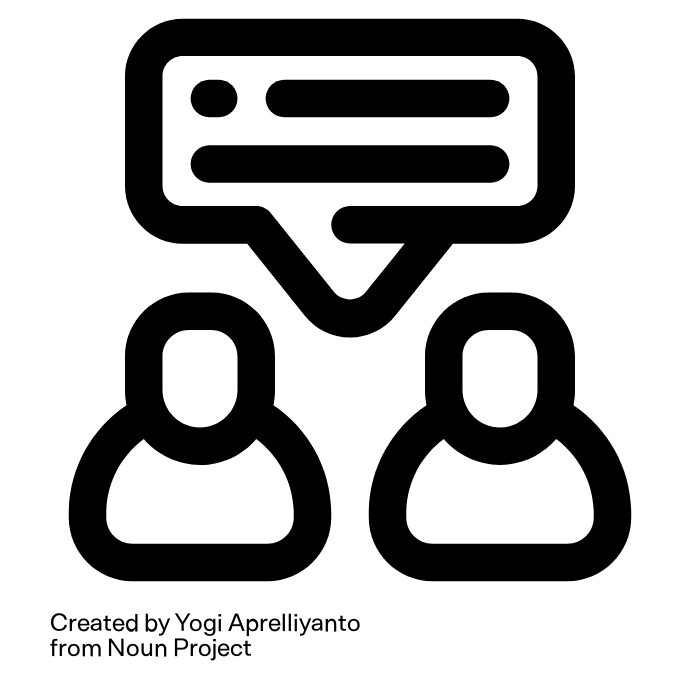 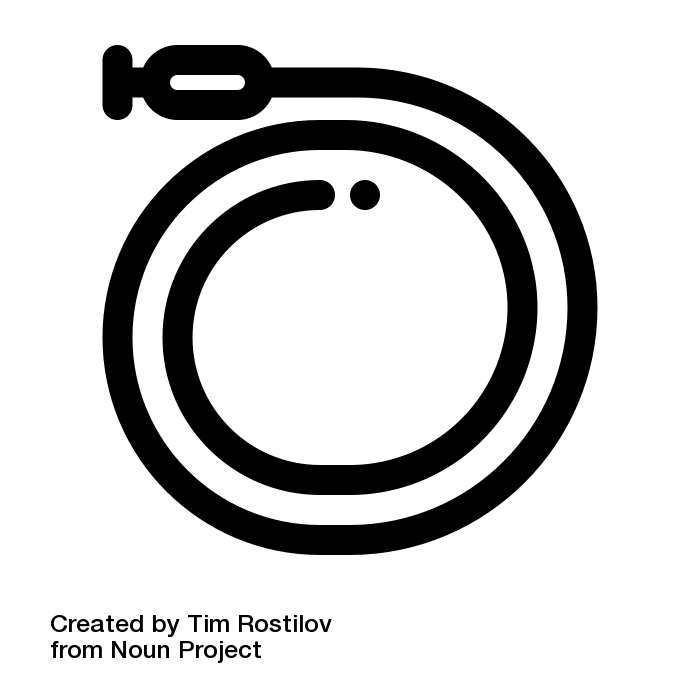 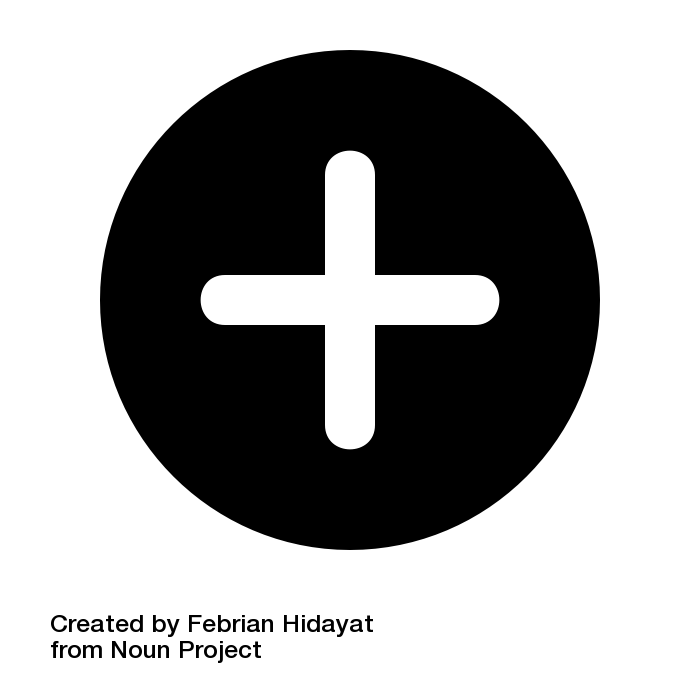 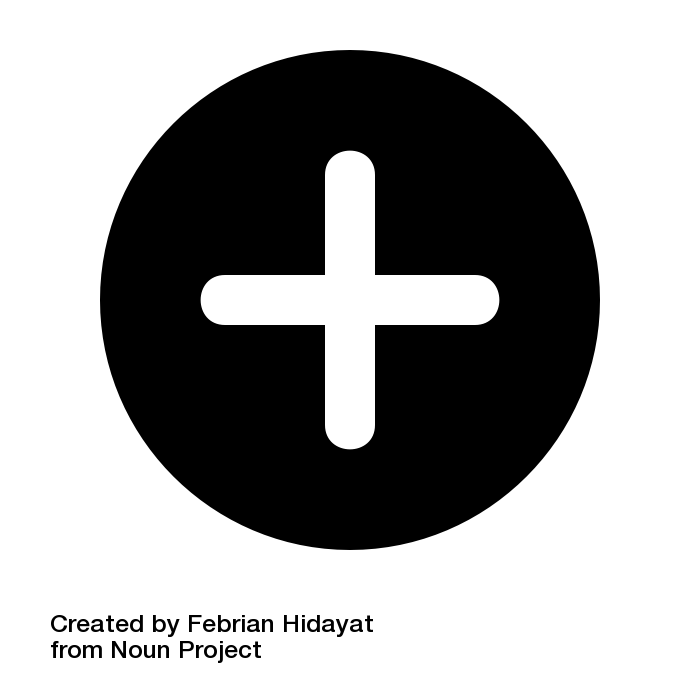 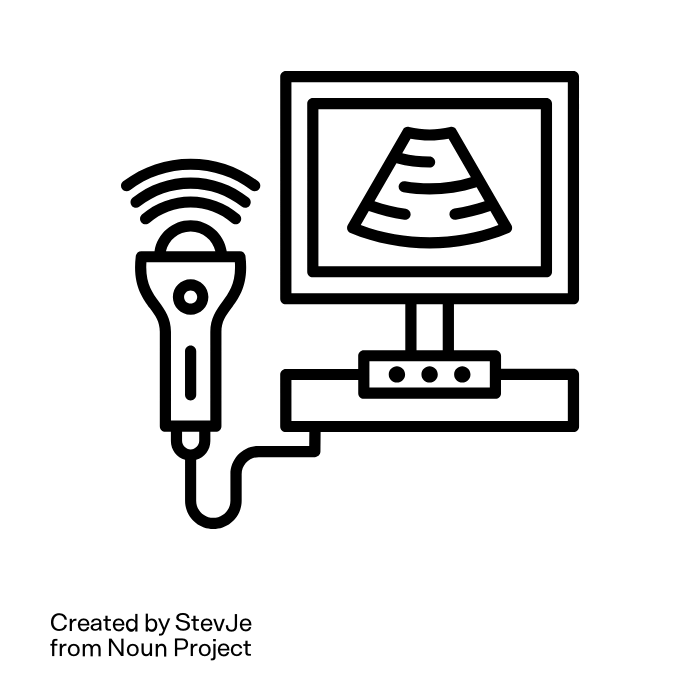 Diagnosis & management
Flexible cystoscopy
Upper tract imaging
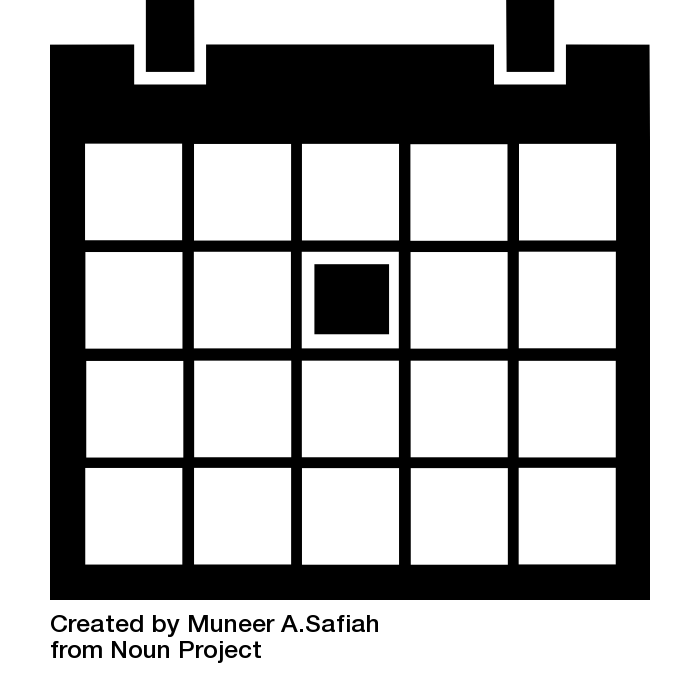 Benefits
Faster diagnosis and management
Convenience
Lower cost
Less worry
More equitable

Better RTT performance
Better use of clinician time

Less road travel
USS-first pathway
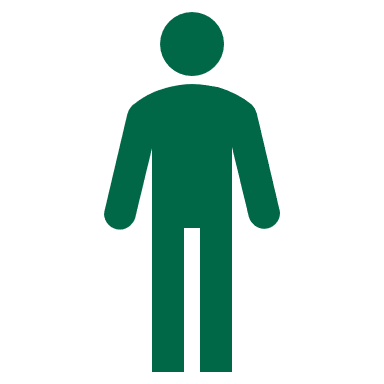 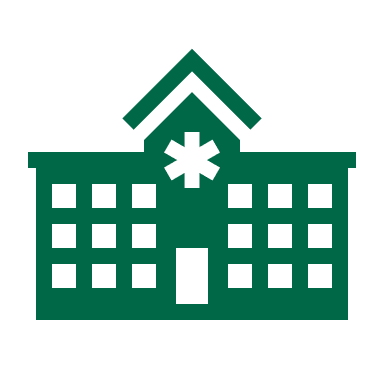 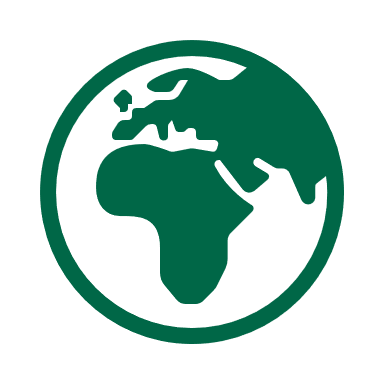 One-stop haematuria sequencing
Ultrasound then cystoscopy:
Facilitates management discussion immediately after the cystoscopy 
Avoids a second notes review when imaging is reported later
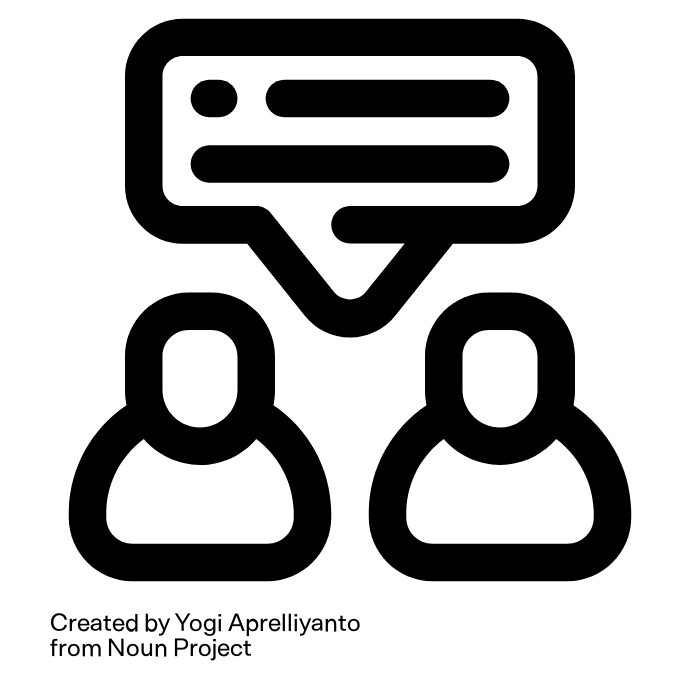 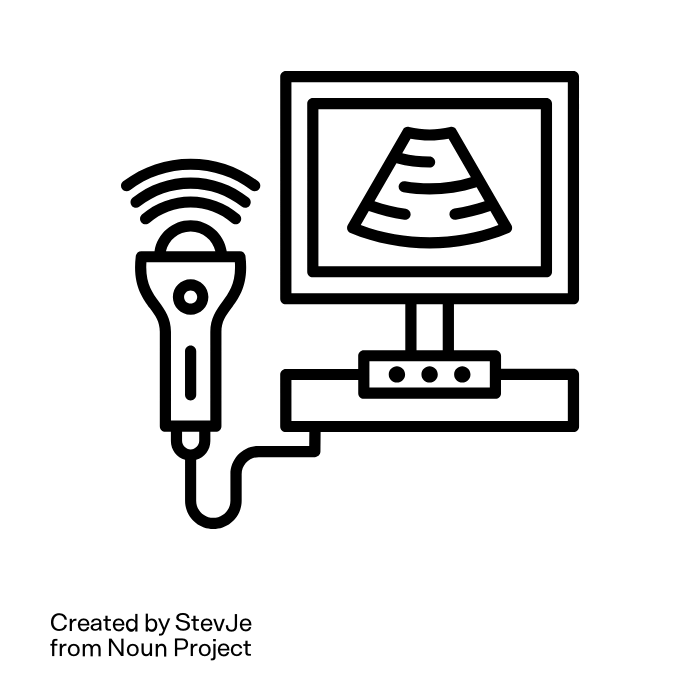 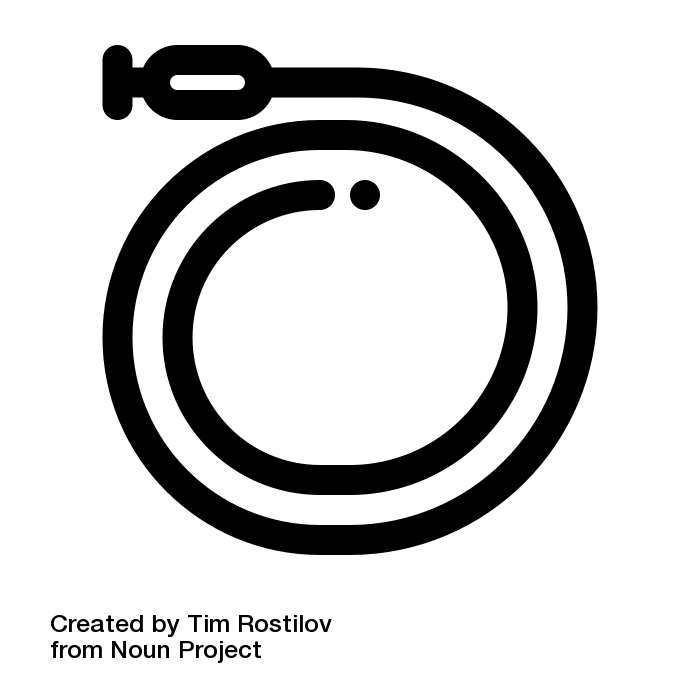 Delivering one-stop haematuria assessment
Actions
Offer as standard a one-stop service involving upper tract ultrasound, clinical assessment, and flexible cystoscopy during one hospital visit.
Arrange for ultrasound to take place before flexible cystoscopy to enable a diagnosis and management discussion immediately after cystoscopy.
Consider additional sonographer capacity to support one-stop clinics.
Acquire additional sonography or cystoscopy equipment when it will be frequently used and support one-stop clinic activity, for example in a urology investigation unit (UIU) setting.
New national guidance

2025
Advert for Chair
Clinical reference group
Bladder
Topics to considerReferral criteria – including NVHOne-stop assessmentImaging recommendationsSame day POACBladder scheduling meetingDedicated bladder cancer listsDecarbonisationSPI-MMCMMC / BCG
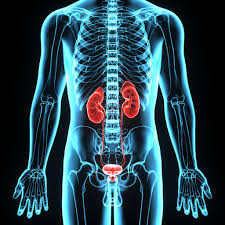 Outpatient Recovery and Transformation
One Stop Shops
Community-based – intermediate care alternatives
Diagnostic tests
Super Clinics
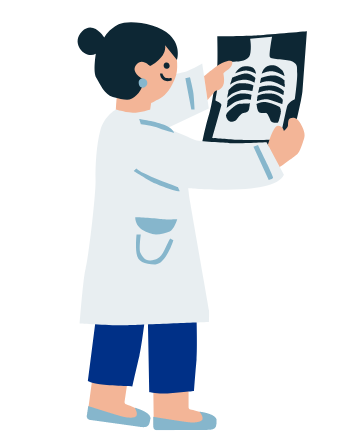 Diagnostic tests
Group Consultations
Referral
Outpatient appointment
Discharge or follow-up
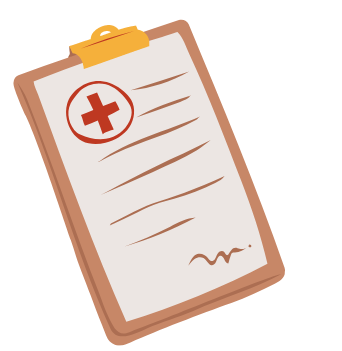 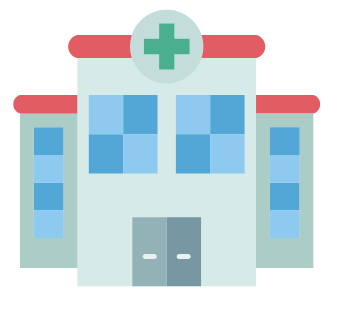 Follow-up Optimisation
Referral Optimisation
Appointment Optimisation
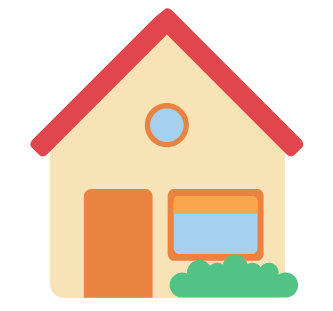 Pre-referral specialist advice (A&G or advice and refer)
Post-referral specialist advice (RAS)
Referral guidelines
Remote monitoring
Patient Initiated Follow-Up (PIFU)
Discharge/FU guidelines
Validation
Face-to-Face or Remote
Missed appointments (DNAs or WNB)
Cancellations
Validation
Workforce Skill Set
Medical Support Worker/Clinic Scribe Support
Digital solutions: patient apps / portals